В. Г. Распутин
«Прощание с Матёрой»
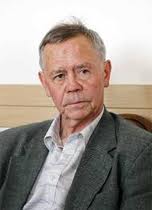 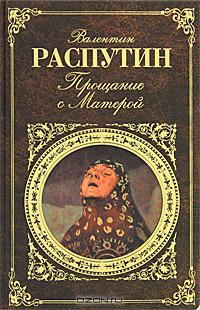 Воротникова Ольга Григорьевна
учитель МБОУ СОШ №7г. Нижний Новгород
УМК «Литература. 11 класс»Т. Ф. Курдюмовой
Два чувства дивно близки нам,
В них обретает сердце пищу:
Любовь к родному пепелищу,
Любовь к отеческим гробам.
… На них основана от века по воле Бога самого
Самостоянье человека – залог величия его.
Животворящая святыня!
Земля была б без них мертва,
Без них наш целый мир – пустыня,
Душа – алтарь без божества.
А. С. Пушкин
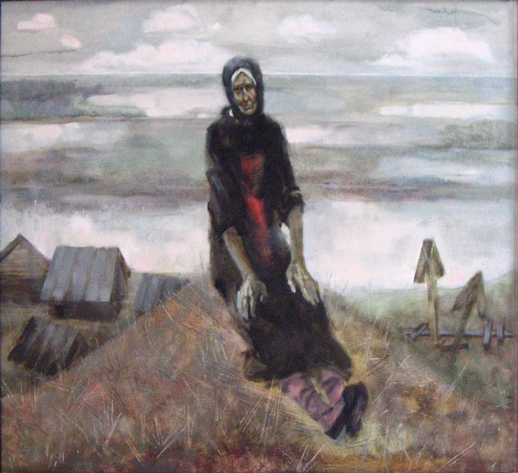 словарная работа
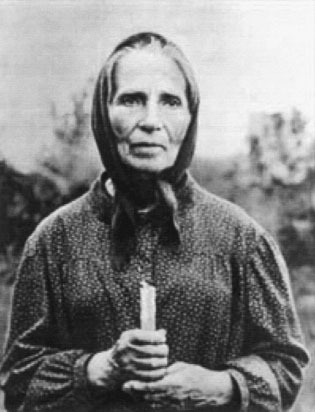 Прощание -
 Проститься -                           
 Матёра -
 Матёрый -
Какой вы видите Матёру?
Какие приметы времени видны в повести?
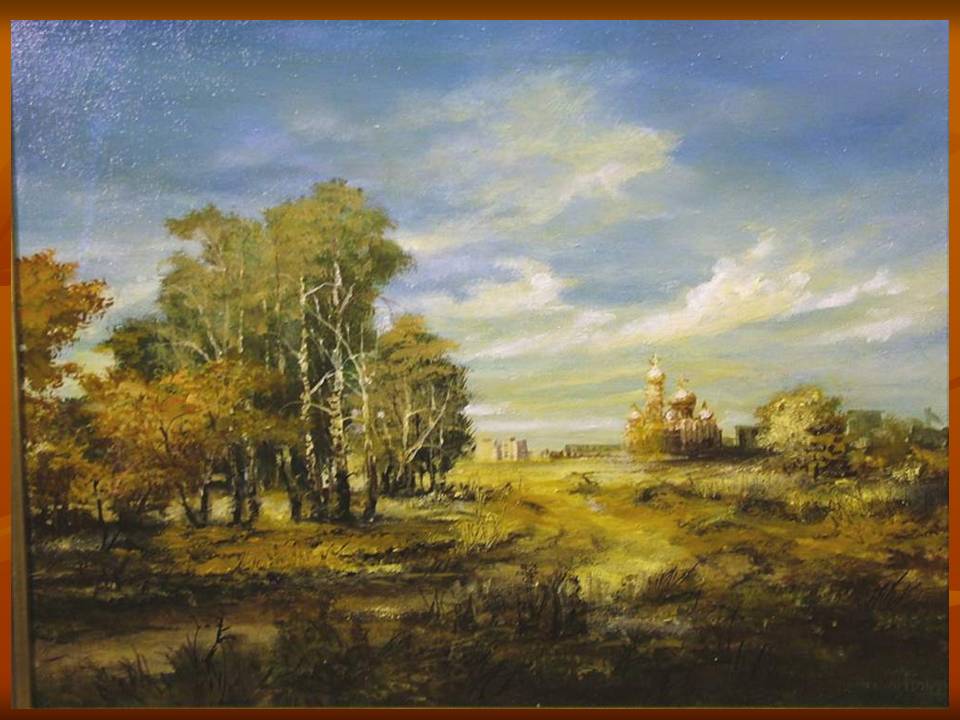 Если остров должен быть затоплен, зачем рассказывать читателю, 
откуда "есть и пошла" Матёра?
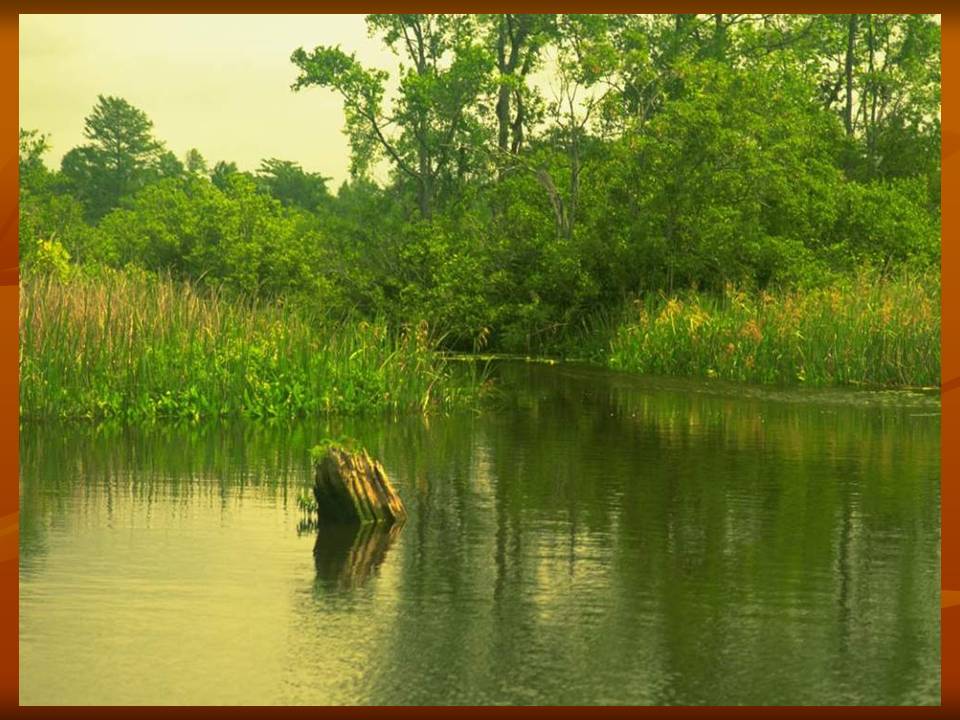 Следы истории
Мы видим деревню в последнее лето её существования. Почему именно это время заинтересовало писателя? Почему он считает, что мы, читатели, должны об этом знать?
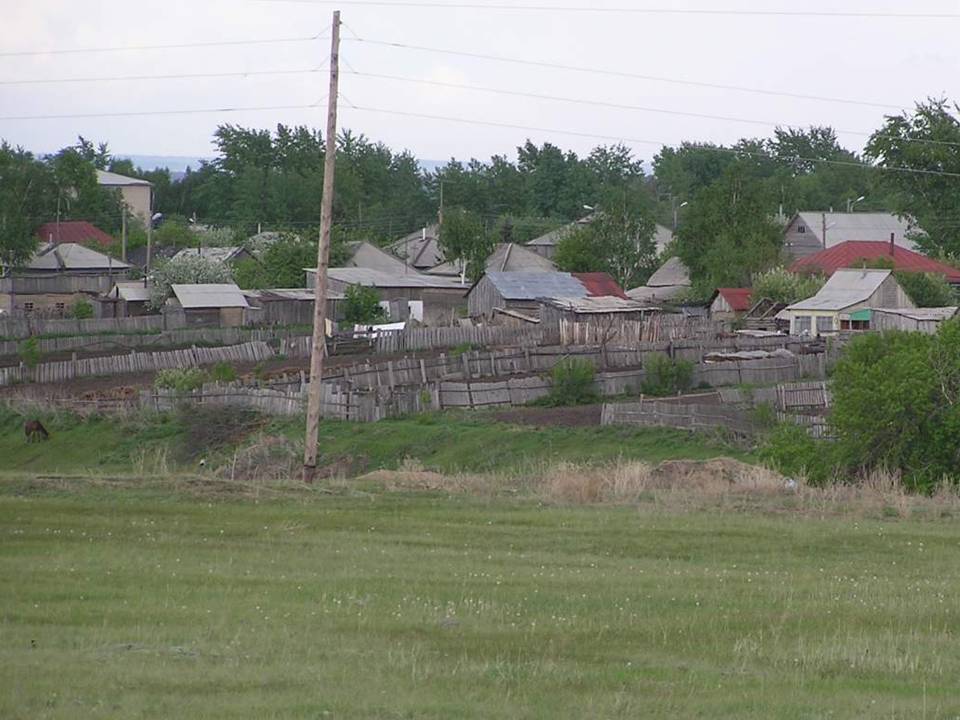 Анализ отрывков из повести:
- сцена пейзажного описания Матёры (гл. 1);
- история Матёры (гл.1);
- сцена разорения кладбища (гл. 2 -3);
- сцена горящей избы (гл. 8);
- сцена сенокоса (гл. 10);
- сцена прощания с домом Настасьи (гл. 7);
- сцена прощания с избой Дарьи (гл. 20).
Образ Дарьи
- Как воплощается в образе Дарьи нравственный идеал человека?
-Как показана нравственная красота Дарьи?
- Через что раскрывается образ Дарьи?
-Что такое дом, изба для Дарьи?
- Какую характеристику вы дадите другим персонажам повести?
- В чём смысл конфликта повести?
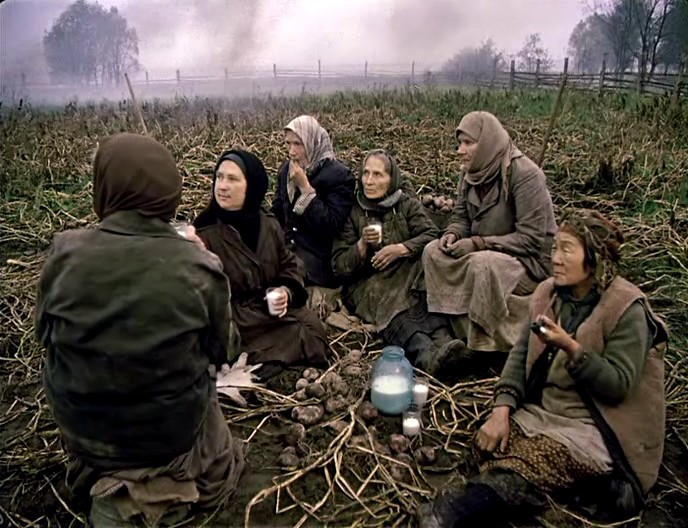 - Какие проблемы ставит Распутин в повести?
Какие символы помогают понять авторский замысел?
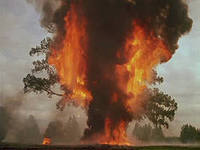 Как вы понимаете авторскую позицию, высказанную им в "Прощании с Матерой"?
Четыре подпорки у человека в жизни: дом с семьей, работа, люди, с кем  вместе править праздники и будни, и земля, на которой стоит твой дом.
"Никакое общество... не сможет долго продержаться в силе и здравии, если оно откажется от вековых традиций и устоев своего народа. Это все равно что, порубив корни, уповать на ветви."
"Правда в памяти. У кого нет памяти, у того нет жизни".
"...патриотизм - это не любовь к идее, а любовь к отчизне, к ее родной земле, ревность её заветам, почитание праха и слова её, страдания за все её страдания и вера в ее очистительный исход".
 "Художник в своих исканиях и методах может позволить себе всё что угодно, кроме одного - равнодушия к родине и небрежения к её святыням".
Домашнее задание:
Письменно ответить на вопрос «Какие нравственные уроки дает нам повесть В. Распутина «Прощание с Матерой»?